«Правила безопасности на льду весной»
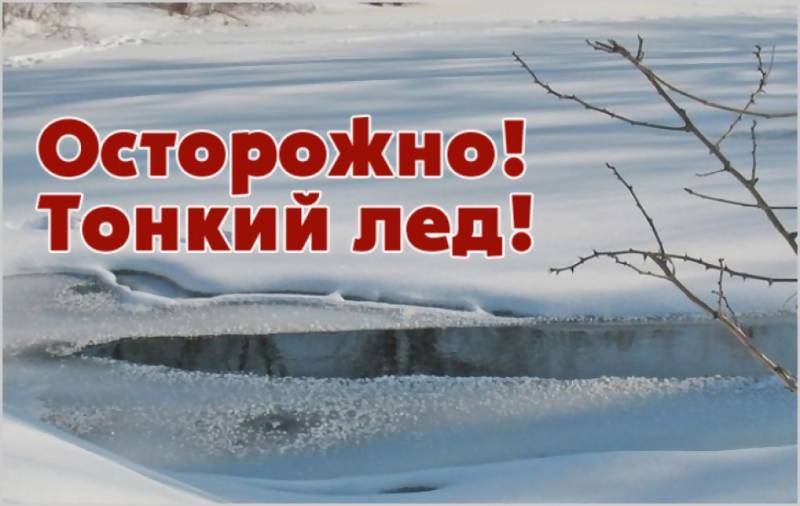 Под весенними лучами солнца лед на водоемах становится рыхлым и непрочным. В это время выходить на его поверхность крайне опасно. Однако каждый год многие люди пренебрегают мерами предосторожности и выходят на тонкий весенний лед, тем самым, подвергая свою жизнь смертельной опасности.
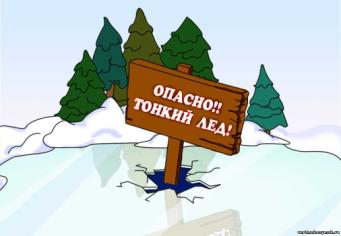 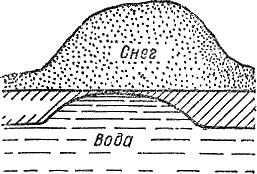 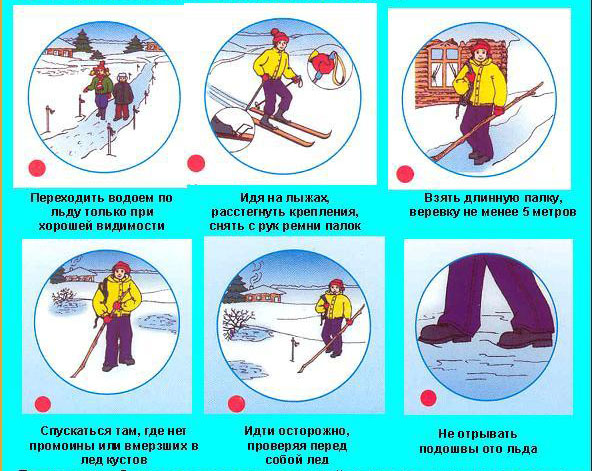 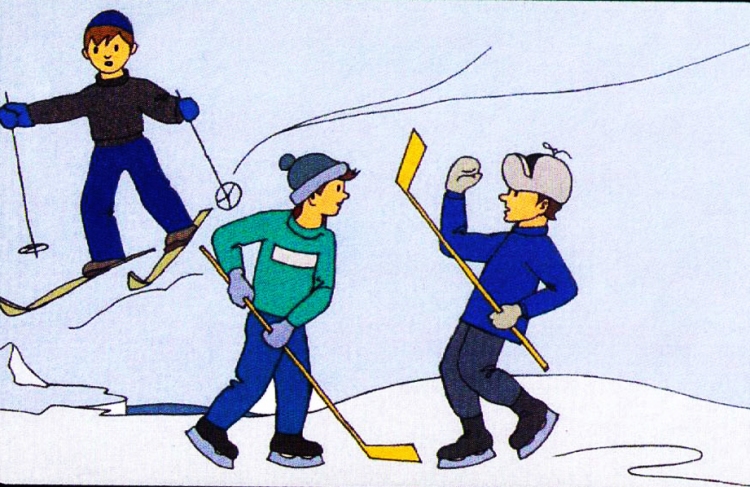 Не катайтесь на лыжах и не играйте на тонком льду!
 Он может треснуть и вы окажитесь под ним
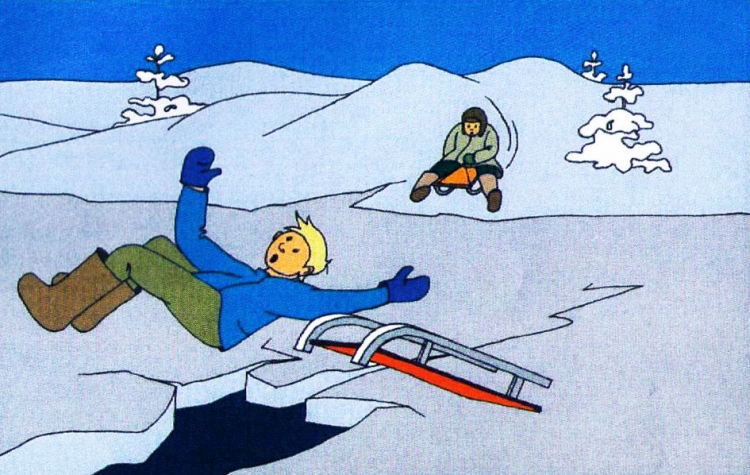 Никогда не скатывайтесь на  санках с горки на лед
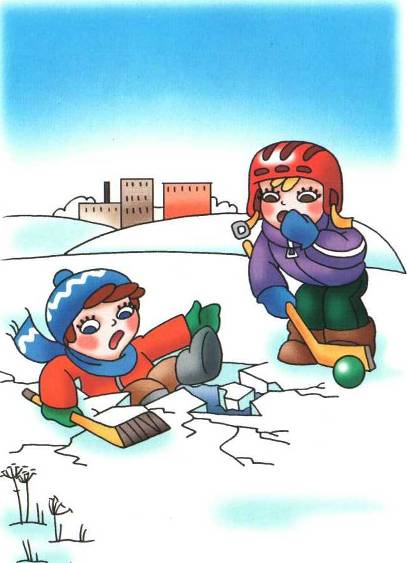 На замерзших озерах
Лед бывает непрочен, 
И ходить по такому Безответственно очень!
Водоемы опасны: 
Может лед провалиться, 
И спасать вас напрасно
 Вся округа примчится... 
Ведь почти невозможно 
К полынье подобраться — Из воды будет сложно Вас вытаскивать,    братцы.
Скорее на коньки! Какие славные деньки! 
Но выходить на лед нельзя, 
Уже  непрочен он, друзья, 
Когда есть
 трещины на нем, Когда вдруг потеплело днем... Провалишься - придет беда: 
Весной  холодная вода...
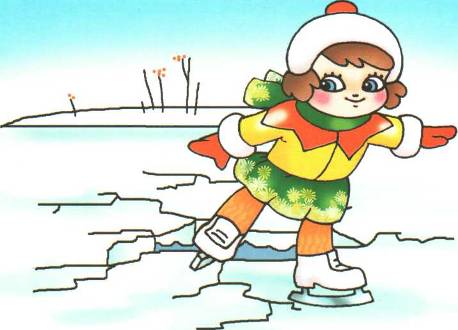 Ура! Весна и ледоход! Плывет, плывет 
по речке лед...
Глядят ребята там и тут, Как льдины 
по воде плывут.
Ну чем тебе не корабли!
Но нет! – 
не уходи с земли!
На лед коварный 
не ступай,
Опасно это - так и знай! Такой корабль перевернется, 
На части может расколоться 
Иль унесет
 на центр реки...
Весной от речки 
прочь беги!
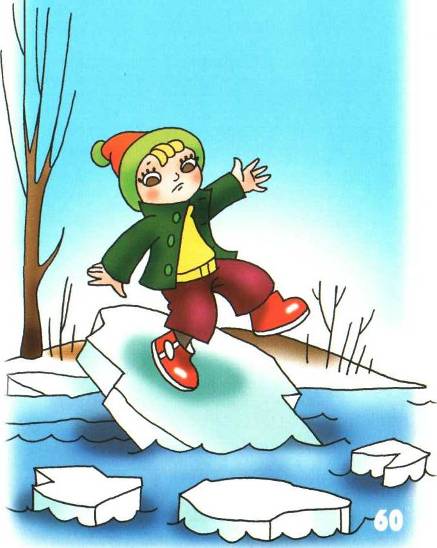 Если случилась беда!Что делать, если вы провалились в холодную воду:
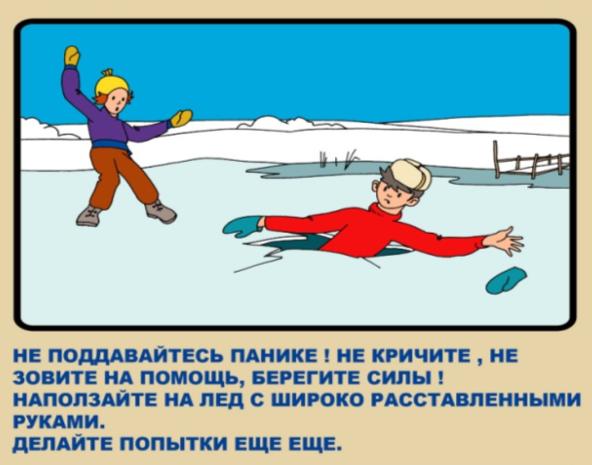 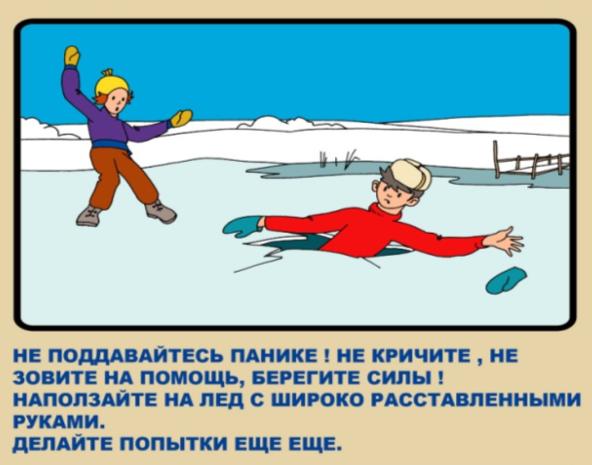 Нельзя забывать об опасности, которую таят в себе весенние водоемы. Лед только на вид кажется прочным, а на самом деле он уже тонкий, слабый и не выдерживает тяжести не только взрослого человека, но и ребенка. Поэтому не торопитесь выходить на тонкий лед водоемов. 
     Будьте осторожны и осмотрительны!
Несоблюдение этого совета может привести к провалу на льду. К сожалению, помощь попавшим в беду на воде приходит иногда слишком поздно, и происшествие заканчивается трагически. Чтобы этого не случилось, необходимо помнить, что выходить на весенний лед можно только в крайнем случае и с максимальной осторожностью.
Учащиеся и взрослые, соблюдайте правила поведения на водных объектах, выполнение элементарных мер осторожности - залог вашей безопасности!
ПАМЯТКА
                              о мерах безопасности
             на тонком льду и в период весеннего паводка
Приближается время весеннего паводка. Лед на реках становится рыхлым, «съедается» сверху солнцем, талой водой, а снизу подтачивается течением. Очень опасно по нему ходить: в любой момент может рассыпаться под ногами и сомкнуться над головой.
                                      Помните:
На весеннем льду легко провалиться;
Быстрее всего процесс распада льда происходит у берегов;
Весенний лед, покрытый снегом, быстро превращается в рыхлую массу.
Ребята! 
       Не выходите на лед во время весеннего паводка.
Не стойте на обрывистых и подмытых берегах – они могут обвалиться.
Когда вы наблюдаете за ледоходом с моста, набережной причала, нельзя перегибаться через перила и другие ограждения.
Если вы оказались свидетелем несчастного случая на реке или озере, не теряйтесь, не убегайте домой, а громко зовите на помощь, взрослые услышат и смогут выручить из беды.
Будьте осторожны!
В период весеннего паводка и ледохода 
                                      ЗАПРЕЩАЕТСЯ:

выходить на водоемы;
переправляться через реку в период ледохода;
подходить близко к реке в местах затора льда;
стоять на обрывистом берегу, подвергающемуся разливу и обвалу;
собираться на мостиках, плотинах и запрудах;
приближаться к ледяным заторам, отталкивать льдины от берегов;
измерять глубину реки или любого водоема;
ходить по льдинам и кататься на них.
 
 
 
 
БУДЬТЕ ВНИМАТЕЛЬНЫ И ОСТОРОЖНЫ!
 
ЛЕД ВЕСНОЙ ОПАСЕН!
БУДЬТЕ ВНИМАТЕЛЬНЫ И ОСТОРОЖНЫ!
 
ЛЕД ВЕСНОЙ ОПАСЕН!